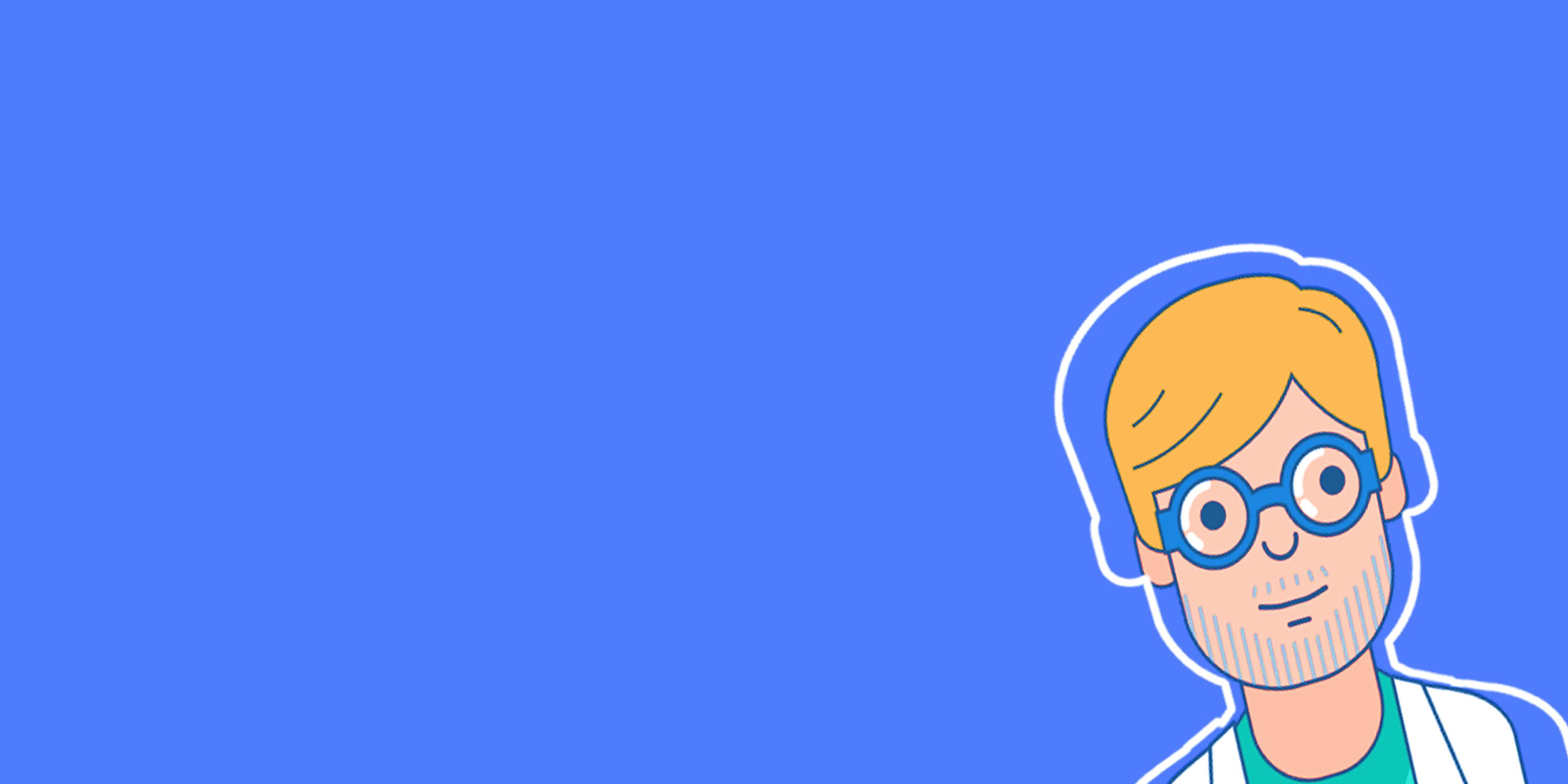 2020
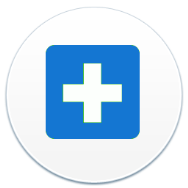 医疗健康护理
工作总结PPT模板
汇报人：xiazaii
+
目    录
CONTENTS
01
02
03
04
优秀成果展示
工作总结
工作反思
下步护理计划
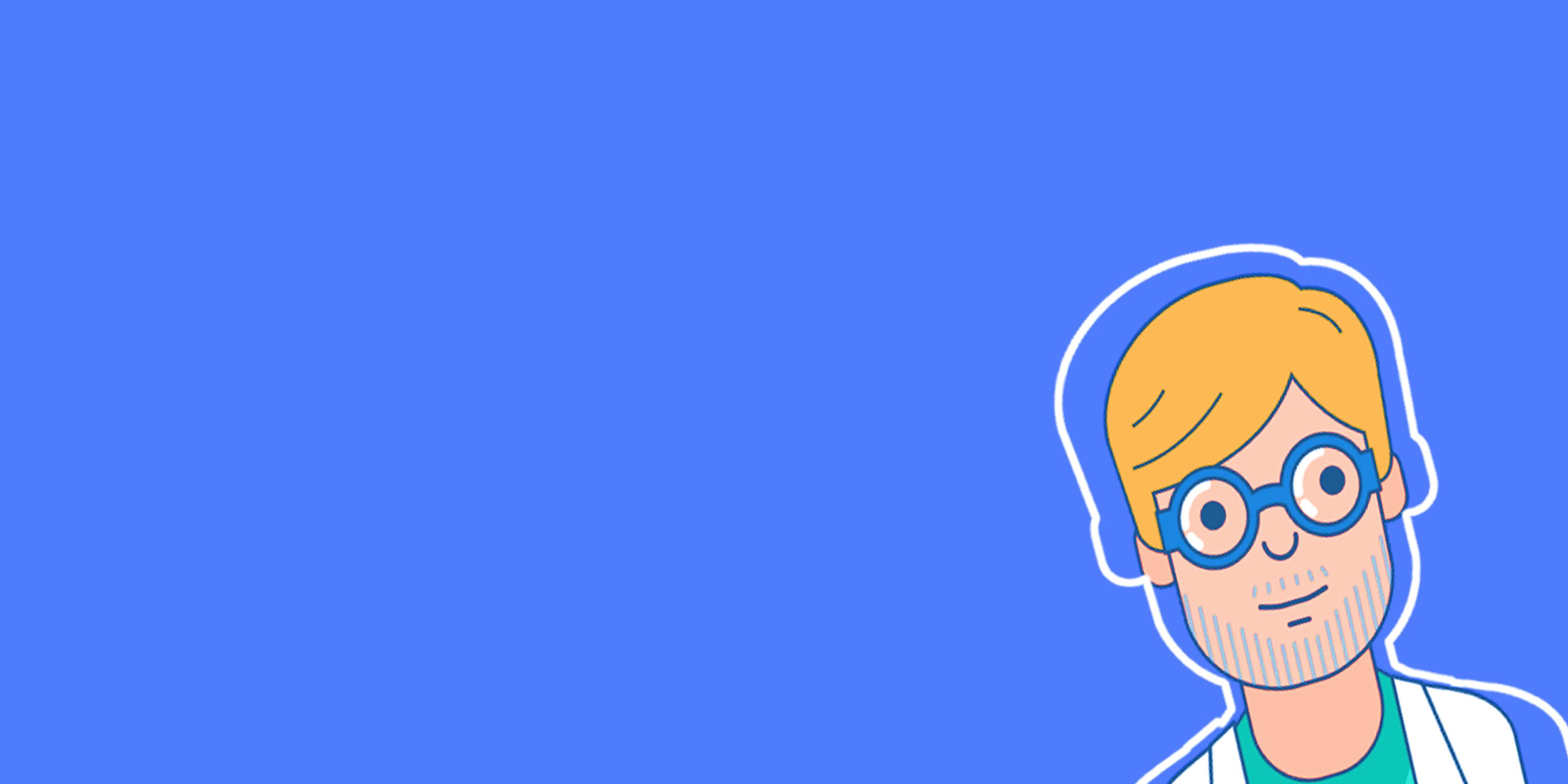 01
优秀成果展示
此部分内容作为文字排版占位显示 （建议使用主题字体）
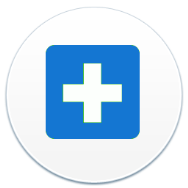 请替换标题内容
请替换文字内容
请替换文字内容，点击添加相关标题文字，修改文字内容，也可以直接复制你的内容到此。
文字标题
文字标题
请替换文字内容
请替换文字内容，点击添加相关标题文字，修改文字内容，也可以直接复制你的内容到此。
文字标题
文字标题
请替换文字内容
请替换文字内容
请替换文字内容，点击添加相关标题文字，修改文字内容，也可以直接复制你的内容到此。
请替换文字内容，点击添加相关标题文字，修改文字内容，也可以直接复制你的内容到此。
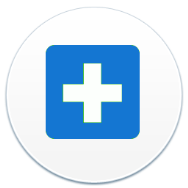 请替换标题内容
添加标题
点击输入简要文字内容，概括精炼言简意赅的说明分项内容。
添加标题
点击输入简要文字内容，概括精炼言简意赅的说明分项内容。
添加标题
点击输入简要文字内容，概括精炼言简意赅的说明分项内容。
添加标题
点击输入简要文字内容，概括精炼言简意赅的说明分项内容。
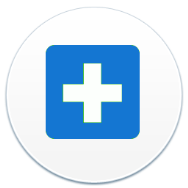 请替换标题内容
添加标题
添加标题
在此录入上述图表的综合描述说明，在此录入上述图表的综合描述说明。
在此录入上述图表的综合描述说明，在此录入上述图表的综合描述说明。
01
02
03
04
05
添加标题
添加标题
添加标题
在此录入上述图表的综合描述说明，在此录入上述图表的综合描述说明。
在此录入上述图表的综合描述说明，在此录入上述图表的综合描述说明。
在此录入上述图表的综合描述说明，在此录入上述图表的综合描述说明。
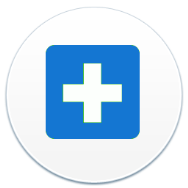 请替换标题内容
标题文本预设
标题文本预设
标题文本预设
标题文本预设
标题文本预设
标题文本预设
此部分内容作为文字排版占位显示（建议使用主题字体）
此部分内容作为文字排版占位显示（建议使用主题字体）
此部分内容作为文字排版占位显示（建议使用主题字体）
此部分内容作为文字排版占位显示（建议使用主题字体）
此部分内容作为文字排版占位显示（建议使用主题字体）
此部分内容作为文字排版占位显示（建议使用主题字体）
关键词
关键词

关键词
关键词
关键词
关键词
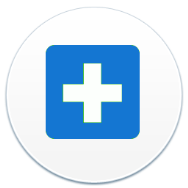 请替换标题内容
添加标题
点击输入简要文字内容，概括精炼言简意赅的说明分项内容。
标题文本预设
添加标题
标题文本预设
点击输入简要文字内容，概括精炼言简意赅的说明分项内容。
添加标题
标题文本预设
点击输入简要文字内容，概括精炼言简意赅的说明分项内容。
添加标题
标题文本预设
点击输入简要文字内容，概括精炼言简意赅的说明分项内容。
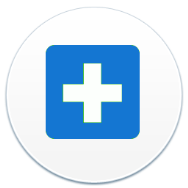 请替换标题内容
添加标题
添加标题
添加标题
添加标题
点击输入简要文字内容，概括精炼言简意赅的说明分项内容。
点击输入简要文字内容，概括精炼言简意赅的说明分项内容。
点击输入简要文字内容，概括精炼言简意赅的说明分项内容。
点击输入简要文字内容，概括精炼言简意赅的说明分项内容。
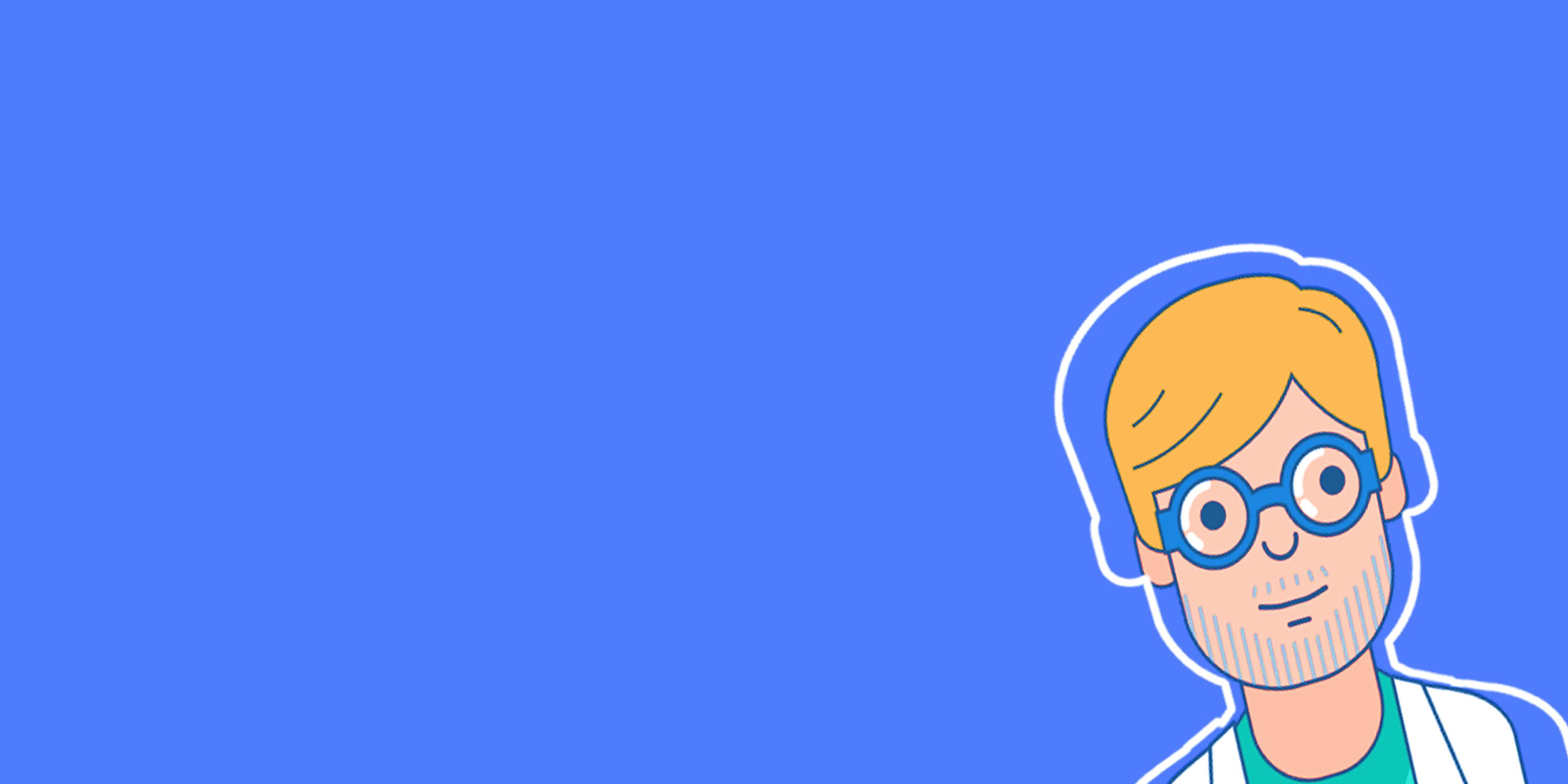 02
工 作 总 结
此部分内容作为文字排版占位显示 （建议使用主题字体）
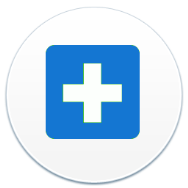 请替换标题内容
点击此处添加标题
您的内容打在这里，或者通过复制您的文本后，在此框中选择无格式文本进行粘贴，您的内容打在这里或者通过复制您的文本进行粘贴。
点击此处添加标题
您的内容打在这里，或者通过复制您的文本后，在此框中选择无格式文本进行粘贴，您的内容打在这里或者通过复制您的文本进行粘贴。
点击此处添加标题
您的内容打在这里，或者通过复制您的文本后，在此框中选择无格式文本进行粘贴，您的内容打在这里或者通过复制您的文本进行粘贴。
点击此处添加标题
您的内容打在这里，或者通过复制您的文本后，在此框中选择无格式文本进行粘贴，您的内容打在这里或者通过复制您的文本进行粘贴。
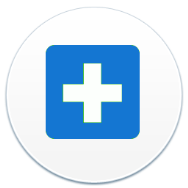 请替换标题内容
70%
25%
标题文字添加
标题文字添加
用户可以在投影仪或者计算机上进行演示也可以将演示文稿打印出来制作成胶片
用户可以在投影仪或者计算机上进行演示也可以将演示文稿打印出来制作成胶片
0.95%
95%
55%
标题文字添加
标题文字添加
用户可以在投影仪或者计算机上进行演示也可以将演示文稿打印出来制作成胶片
用户可以在投影仪或者计算机上进行演示也可以将演示文稿打印出来制作成胶片
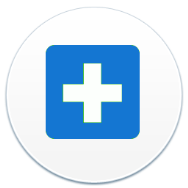 请替换标题内容
点击此处添加标题
您的内容打在这里，或者通过复制您的文本后，在此框中选择无格式文本进行粘贴，您的内容打在这里或者通过复制您的文本进行粘贴。
您的内容打在这里，或者通过复制您的文本后，在此框中选择无格式文本进行粘贴，您的内容打在这里或者通过复制您的文本进行粘贴。
01  Management
02  Message
点击此处添加标题
点击此处添加标题
点击此处添加标题
03  Creative
04  Marketing
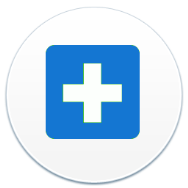 请替换标题内容
标题文本预设
标题文本预设
标题数字等都可以通过点击和重新输入进行更改，顶部“开始”面板中可以对字体（建议使用主题字体）
标题数字等都可以通过点击和重新输入进行更改，顶部“开始”面板中可以对字体（建议使用主题字体）
标题文本预设
标题文本预设
标题数字等都可以通过点击和重新输入进行更改，顶部“开始”面板中可以对字体（建议使用主题字体）
标题数字等都可以通过点击和重新输入进行更改，顶部“开始”面板中可以对字体（建议使用主题字体）
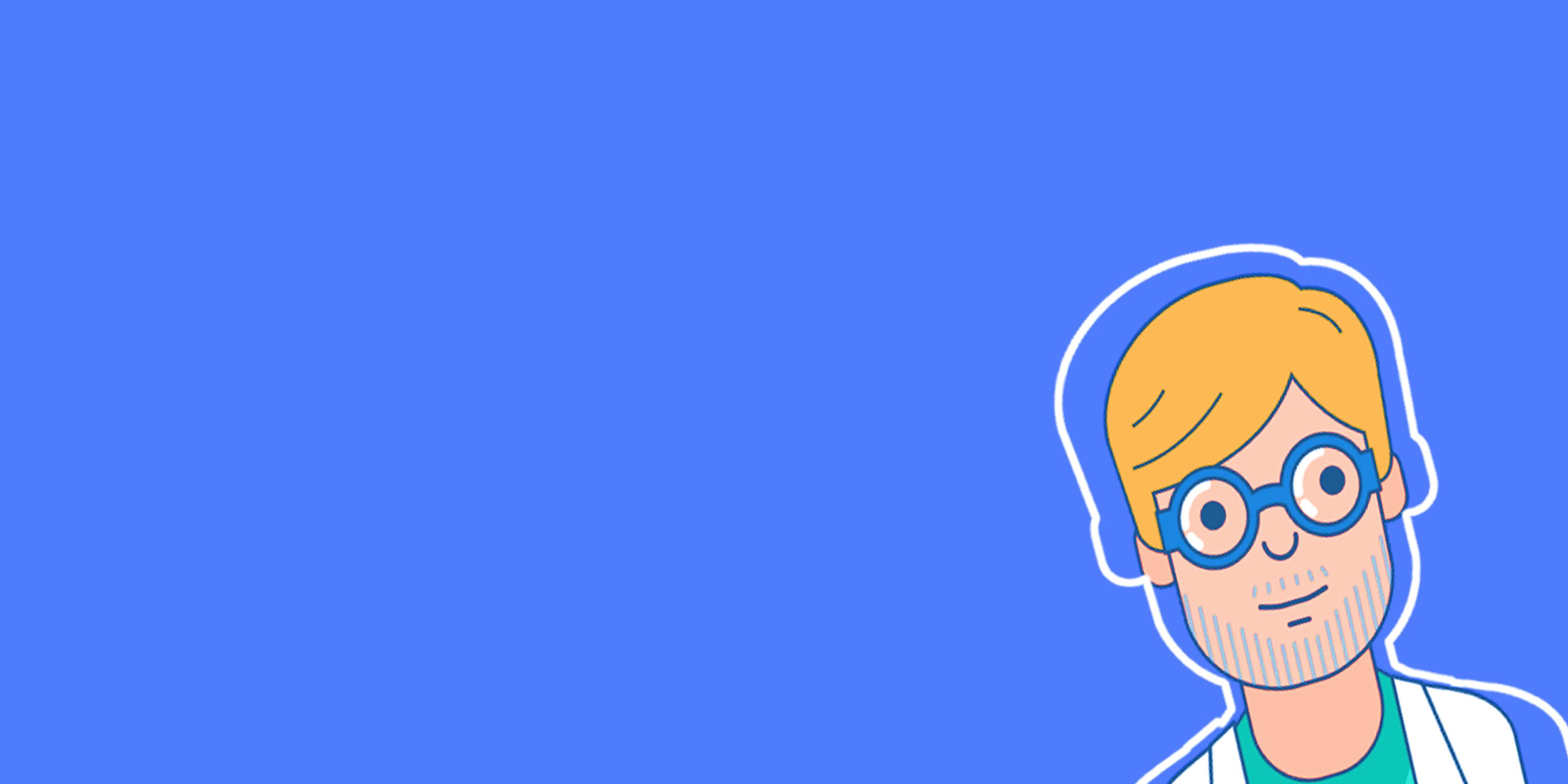 03
工 作 反 思
此部分内容作为文字排版占位显示 （建议使用主题字体）
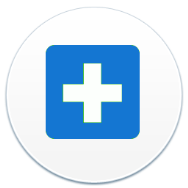 请替换标题内容
单击此处添加文字
您的内容打在这里，或者通过复制您的文本后，在此框中选择粘贴，并选择只保留文字
1
单击此处添加文字
您的内容打在这里，或者通过复制您的文本后，在此框中选择粘贴，并选择只保留文字
2
3
单击此处添加文字
您的内容打在这里，或者通过复制您的文本后，在此框中选择粘贴，并选择只保留文字
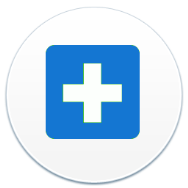 请替换标题内容
单击此处添加文字
您的内容打在这里，或者通过复制您的文本后，在此框中选择粘贴，并选择只保留文字
单击此处添加文字
您的内容打在这里，或者通过复制您的文本后，在此框中选择粘贴，并选择只保留文字
单击此处添加文字
您的内容打在这里，或者通过复制您的文本后，在此框中选择粘贴，并选择只保留文字
单击此处添加文字
您的内容打在这里，或者通过复制您的文本后，在此框中选择粘贴，并选择只保留文字
单击此处添加文字
您的内容打在这里，或者通过复制您的文本后，在此框中选择粘贴，并选择只保留文字
单击此处添加文字
您的内容打在这里，或者通过复制您的文本后，在此框中选择粘贴，并选择只保留文字
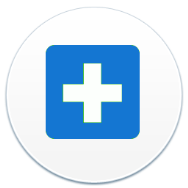 请替换标题内容
单击此处添加文字
您的内容打在这里，或者通过复制您的文本后，在此框中选择粘贴，并选择只保留文字
单击此处添加文字
您的内容打在这里，或者通过复制您的文本后，在此框中选择粘贴，并选择只保留文字
单击此处添加文字
您的内容打在这里，或者通过复制您的文本后，在此框中选择粘贴，并选择只保留文字
单击此处添加文字
您的内容打在这里，或者通过复制您的文本后，在此框中选择粘贴，并选择只保留文字
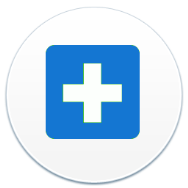 请替换标题内容
标题文本预设
标题文本预设
标题文本预设
标题文本预设
标题文本预设
标题文本预设
此部分内容作为文字排版占位显示 （建议使用主题字体）
此部分内容作为文字排版占位显示 （建议使用主题字体）
此部分内容作为文字排版占位显示 （建议使用主题字体）
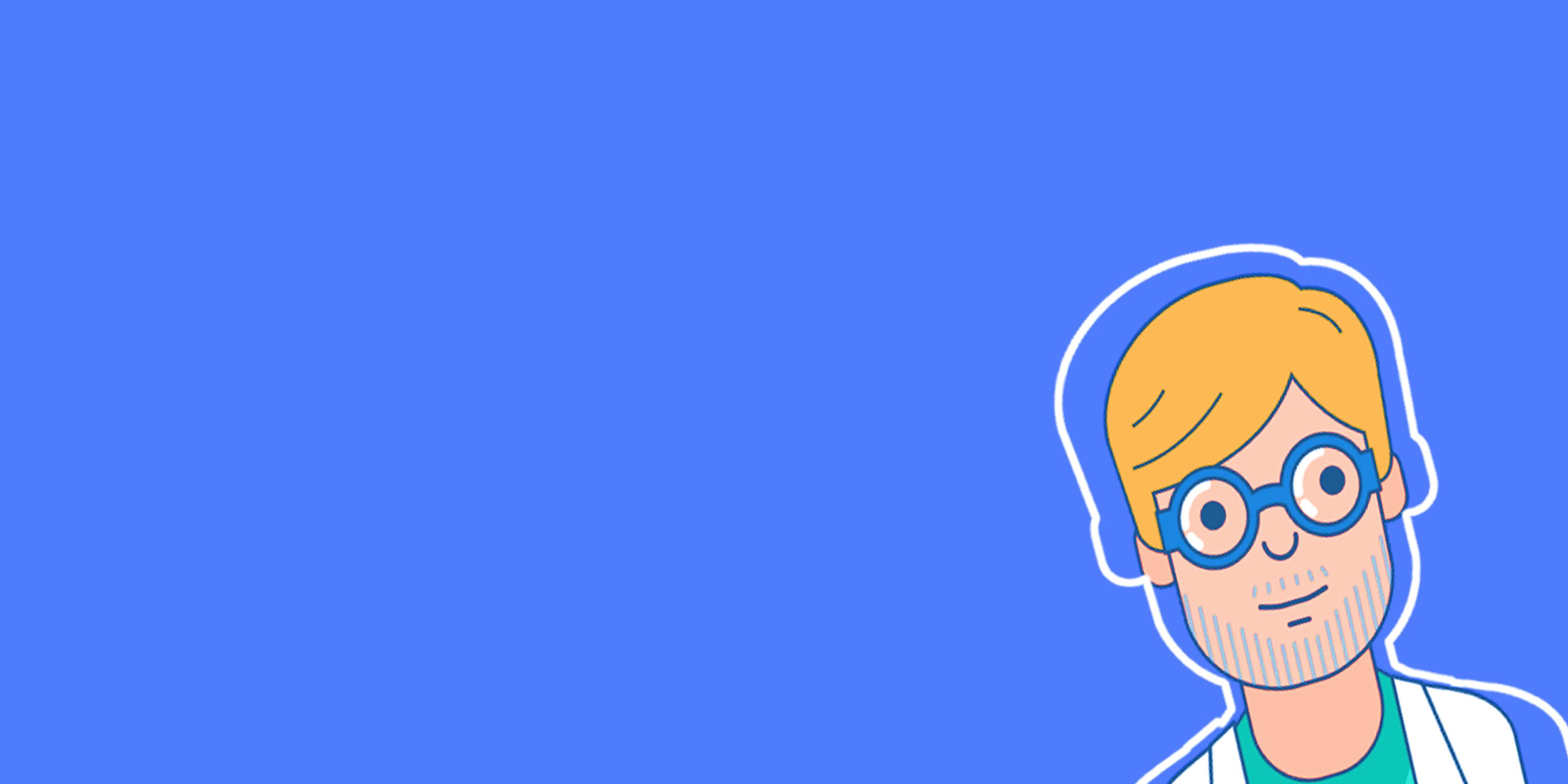 04
下步护理计划
此部分内容作为文字排版占位显示 （建议使用主题字体）
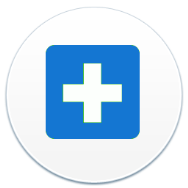 请替换标题内容
标题文本预设
标题文本预设
此部分内容作为文字排版占位显示（建议使用主题字体）
此部分内容作为文字排版占位显示（建议使用主题字体）
标题文本预设
标题文本预设
此部分内容作为文字排版占位显示（建议使用主题字体）
此部分内容作为文字排版占位显示（建议使用主题字体）
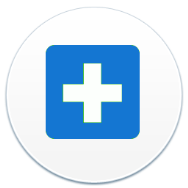 请替换标题内容
输入标题
输入标题
输入标题
输入标题
在此录入上述图表的综合描述说明，在此录入上述图表的上述图表的综合描述说明入。在此录入上述图表的综合描述说明
在此录入上述图表的综合描述说明，在此录入上述图表的上述图表的综合描述说明入。在此录入上述图表的综合描述说明
在此录入上述图表的综合描述说明，在此录入上述图表的上述图表的综合描述说明入。在此录入上述图表的综合描述说明
在此录入上述图表的综合描述说明，在此录入上述图表的上述图表的综合描述说明入。在此录入上述图表的综合描述说明
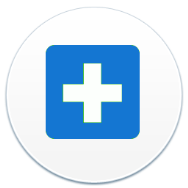 请替换标题内容
请替换文字内容
请替换文字内容
请替换文字内容
请替换文字内容
请替换文字内容
此部分内容作为文字排版占位显示（建议使用主题字体）
此部分内容作为文字排版占位显示（建议使用主题字体）
此部分内容作为文字排版占位显示（建议使用主题字体）
此部分内容作为文字排版占位显示（建议使用主题字体）
此部分内容作为文字排版占位显示（建议使用主题字体）
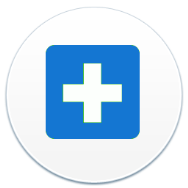 请替换标题内容
计划一
请勿删除文本框。为了保留文本动画效果和格式不变，只需在此处替换您的文本即可。
输入标题
计划二
请勿删除文本框。为了保留文本动画效果和格式不变，只需在此处替换您的文本即可。
计划三
请勿删除文本框。为了保留文本动画效果和格式不变，只需在此处替换您的文本即可。
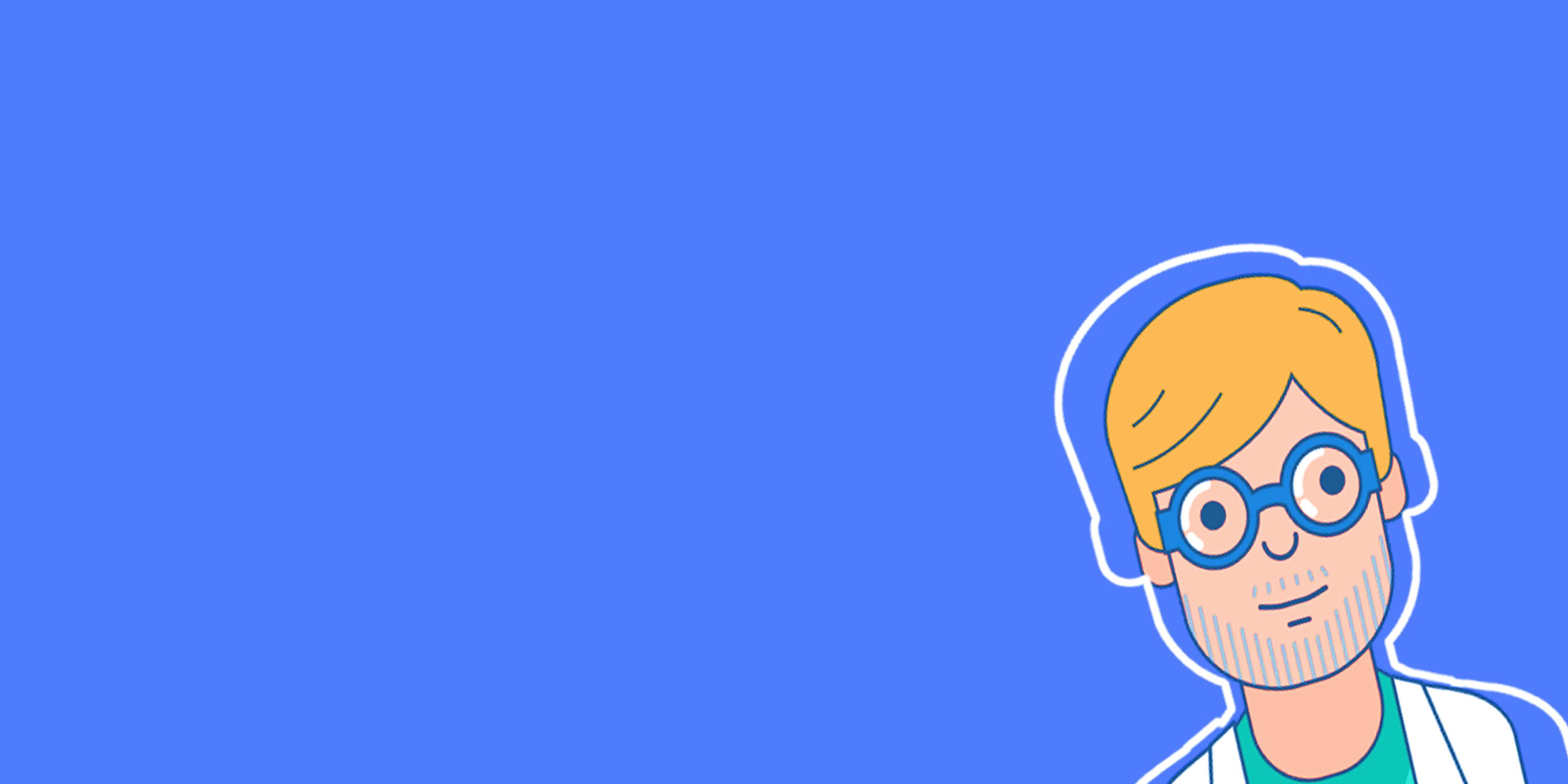 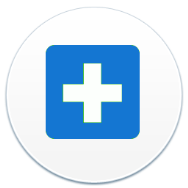 演讲完毕

感谢大家的观看